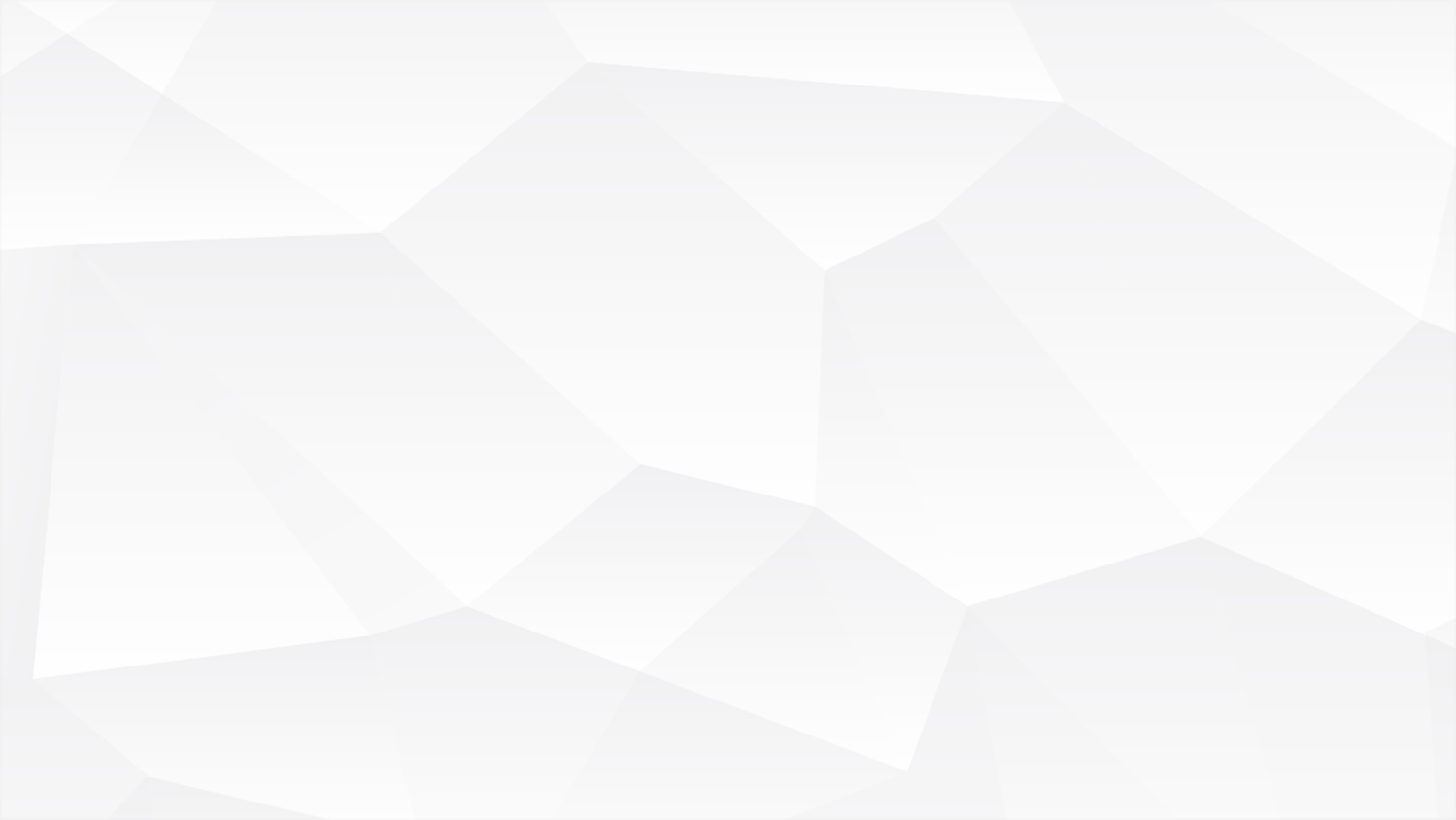 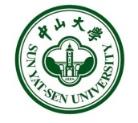 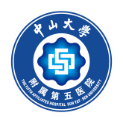 广东省生物医学影像重点实验室
“重点合作项目”进展汇报
汇报人：
课题组成员：
汇报时间：
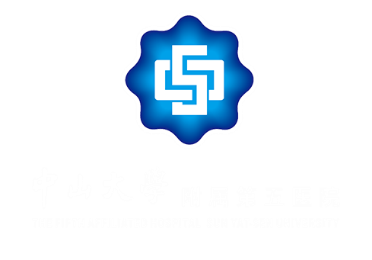 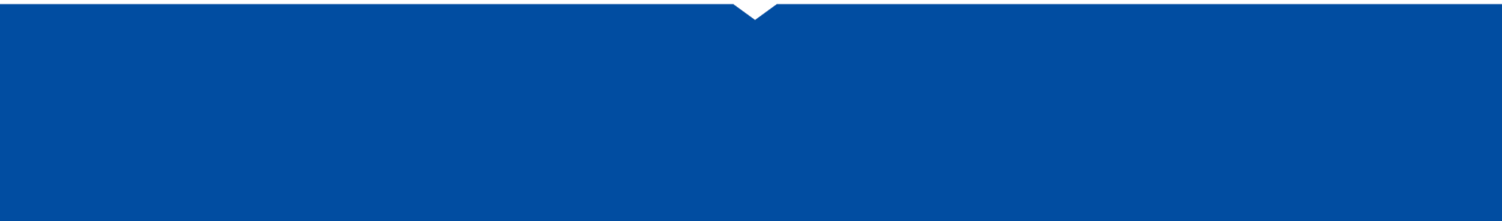 目录 
CONTENTS
立项依据、前期基础（5张）
1
主要研究进展（10张）
2
经费使用情况（1张）
3
指标完成情况（1张）
4
5
下一步计划 （1张）
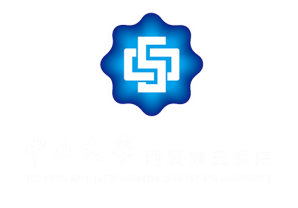 谢 谢
THANKS
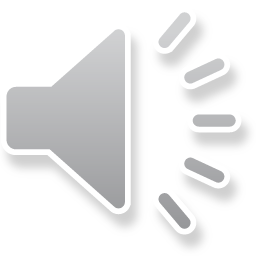